Путешествие «Вокруг света»
Составитель: Волгина Д.С
Должность: Воспитатель
Средняя группа «Колокольчики»
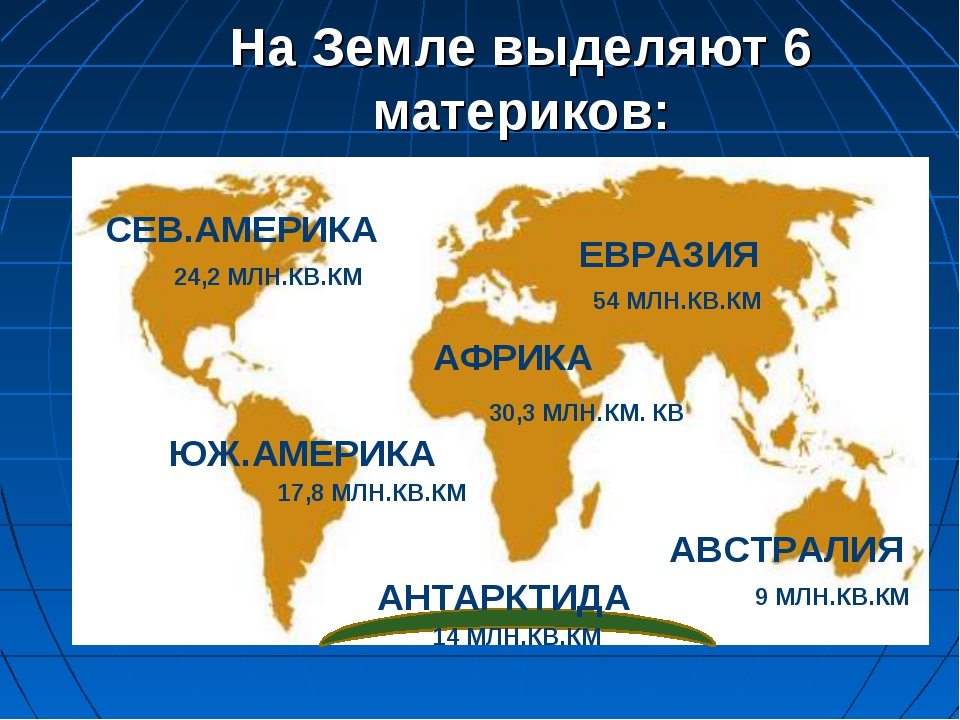 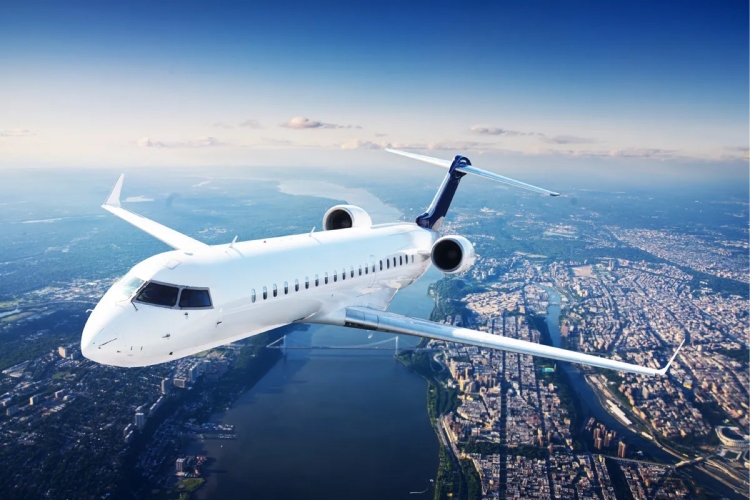 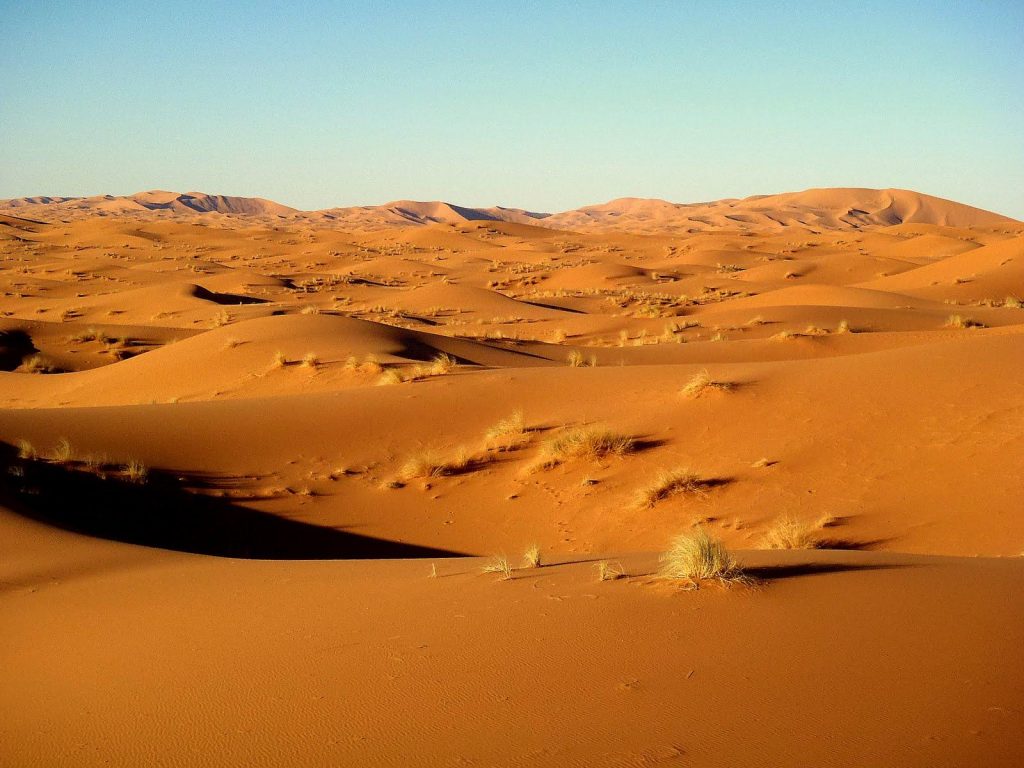 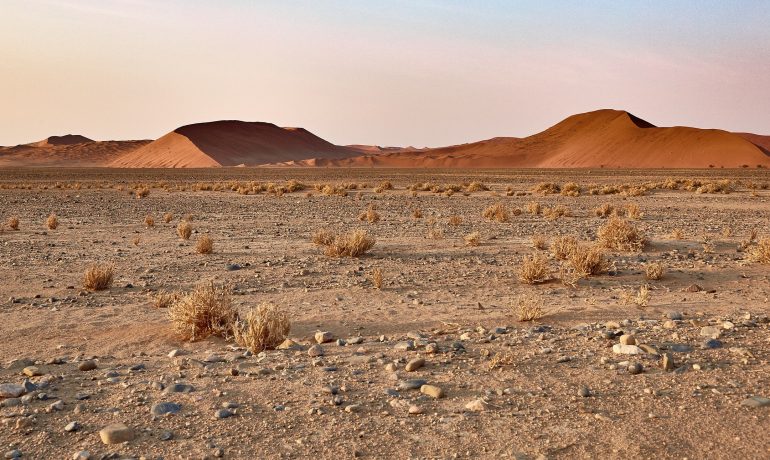 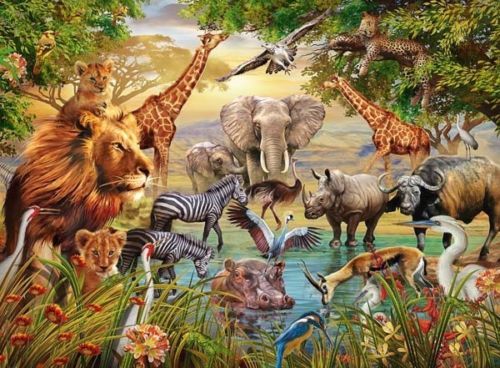 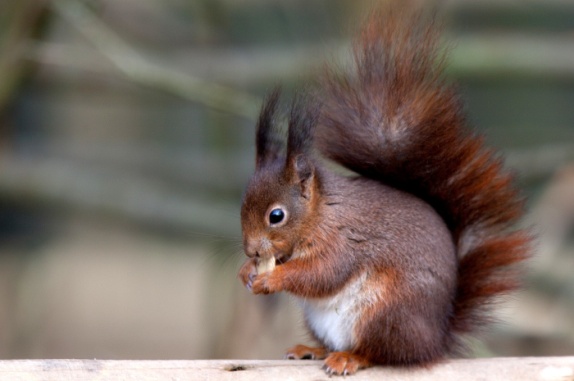 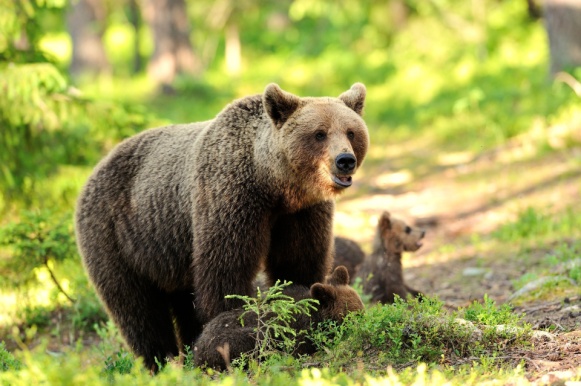 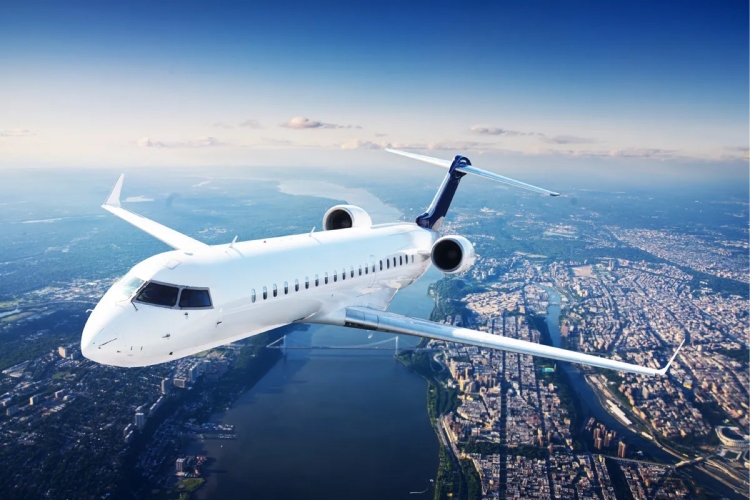 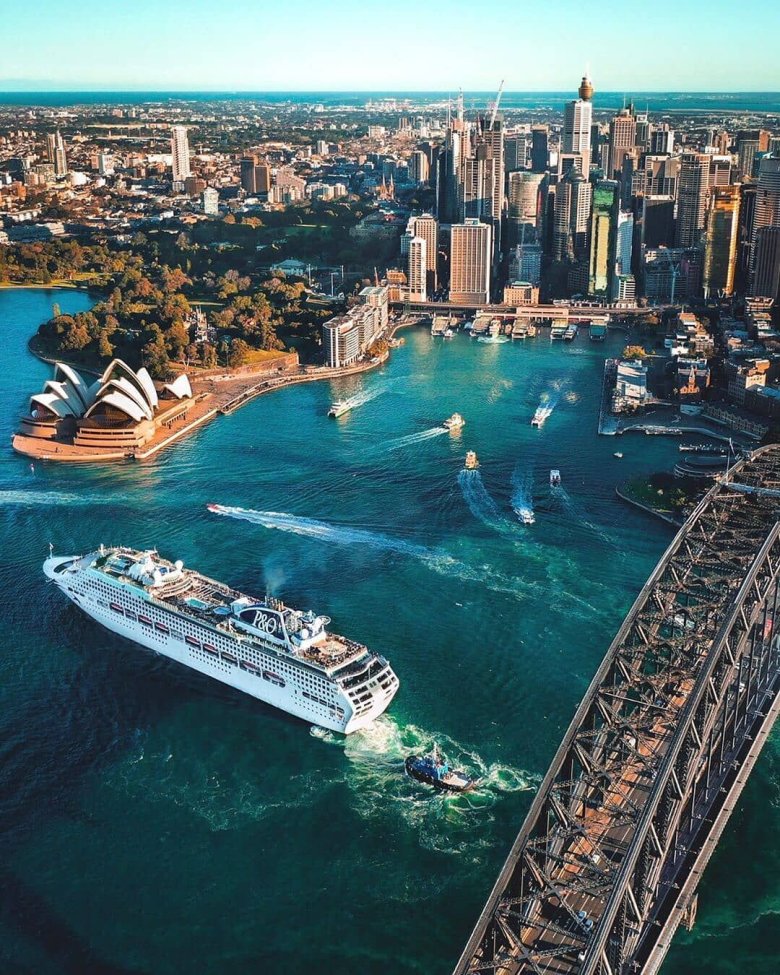 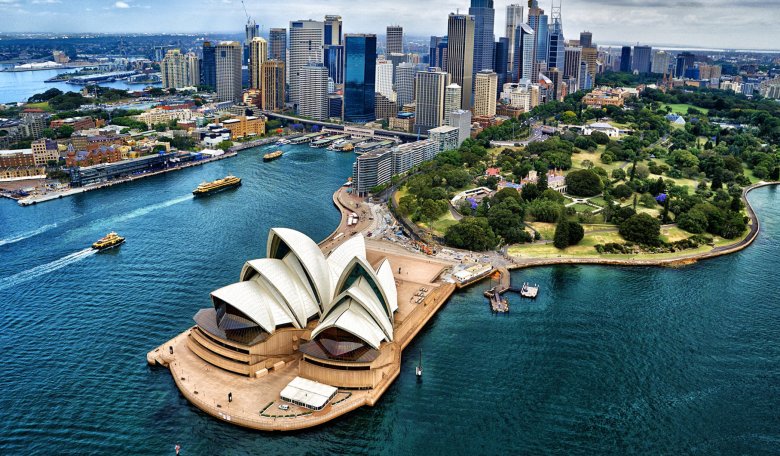 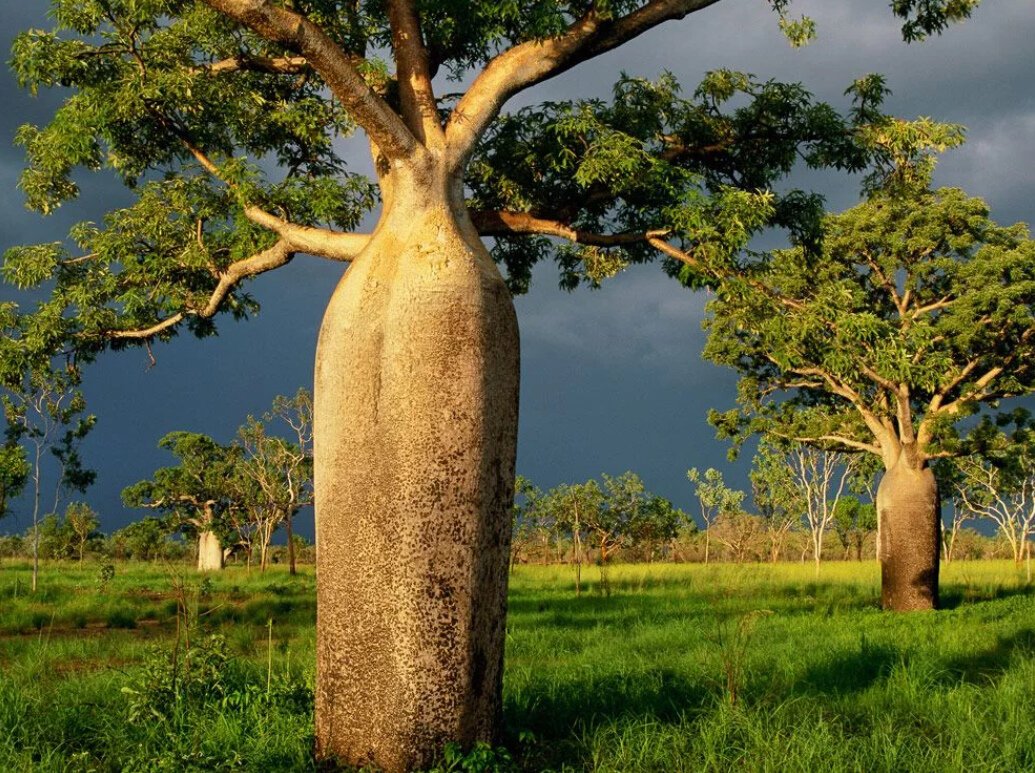 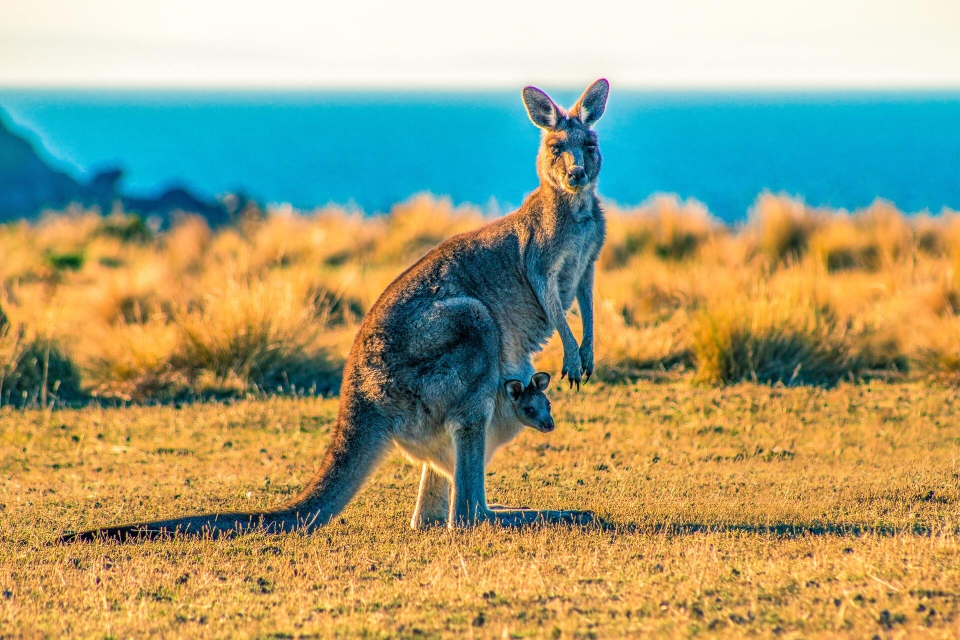 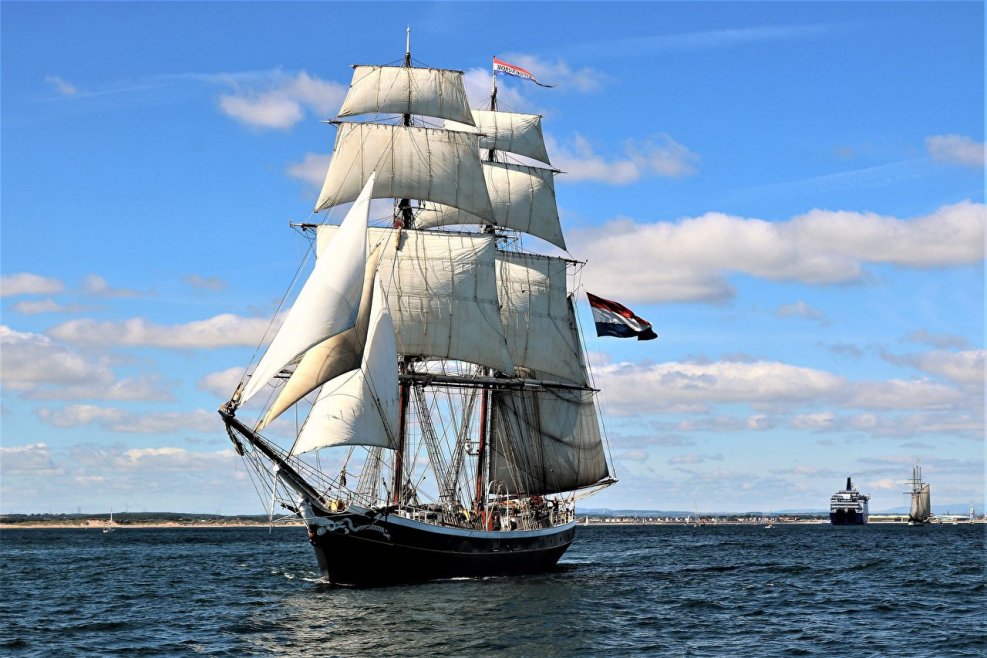 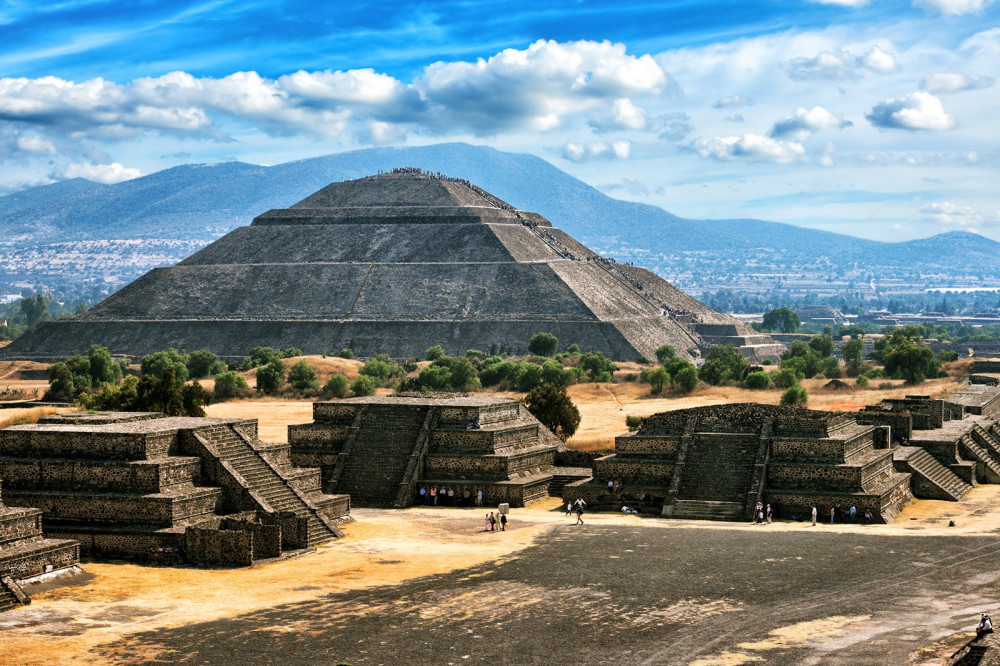 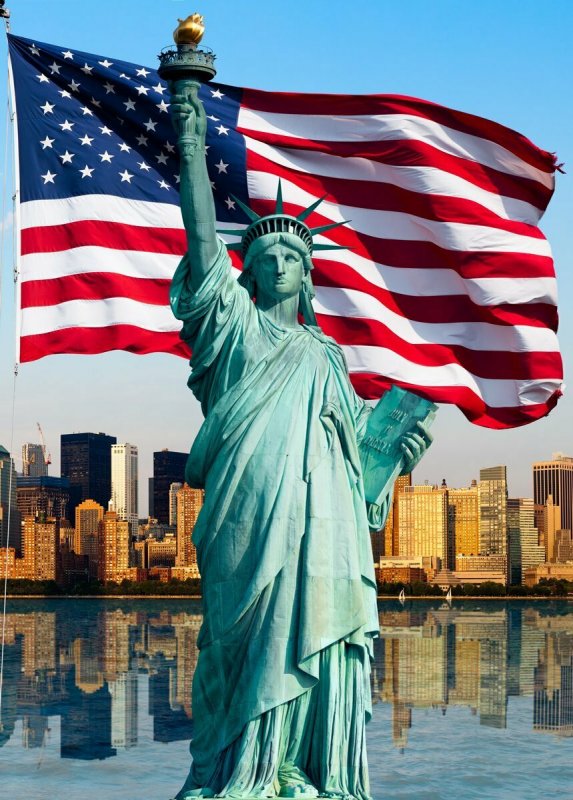 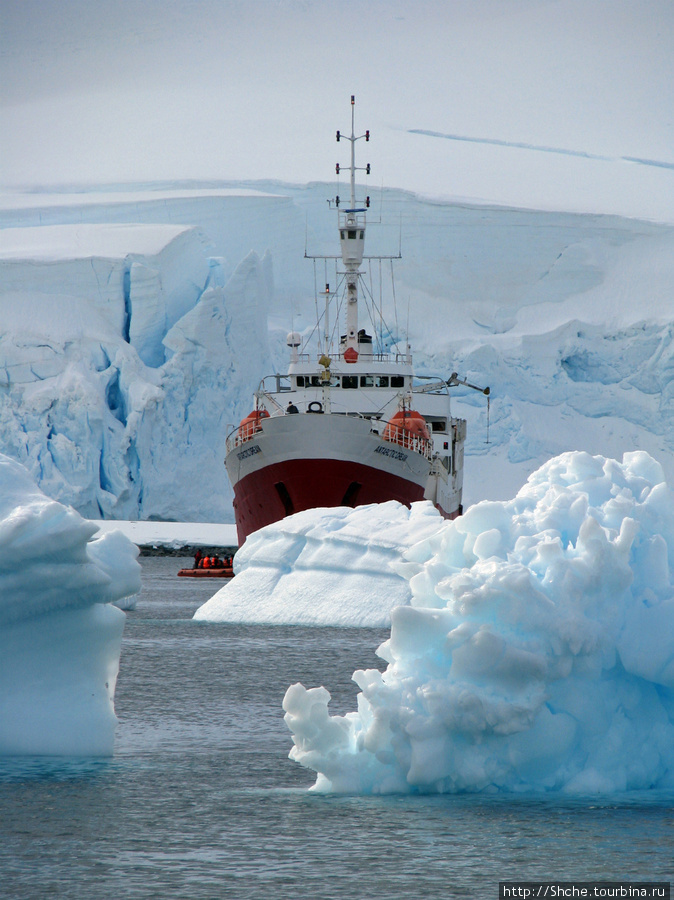 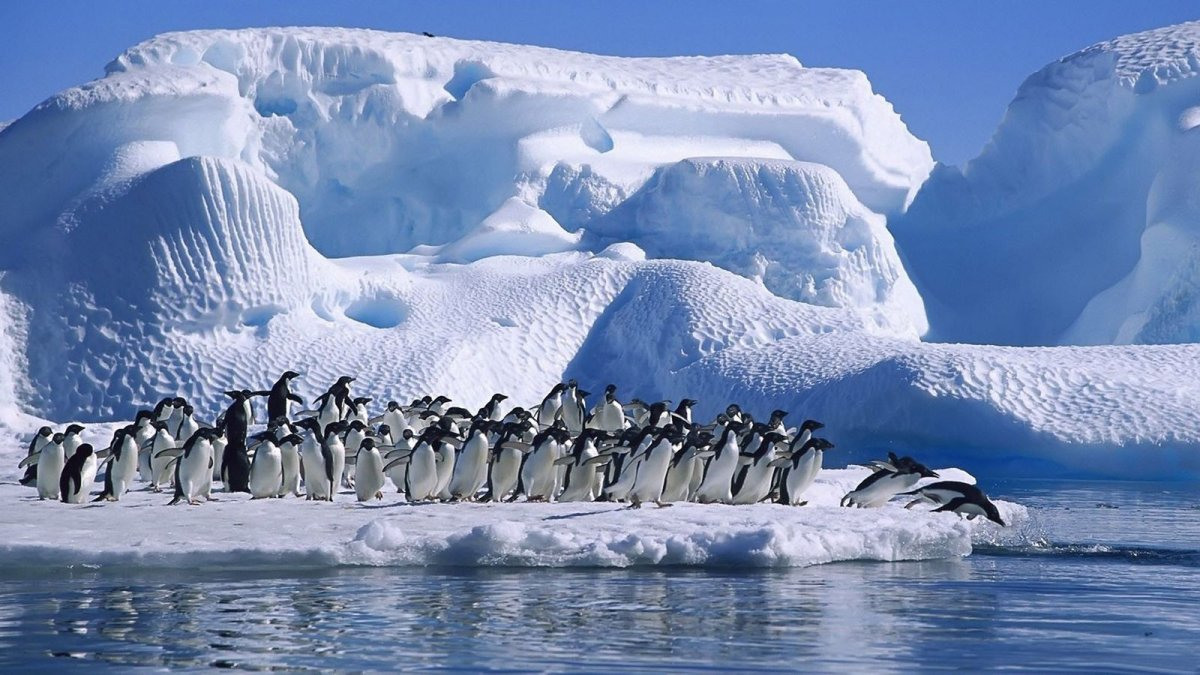 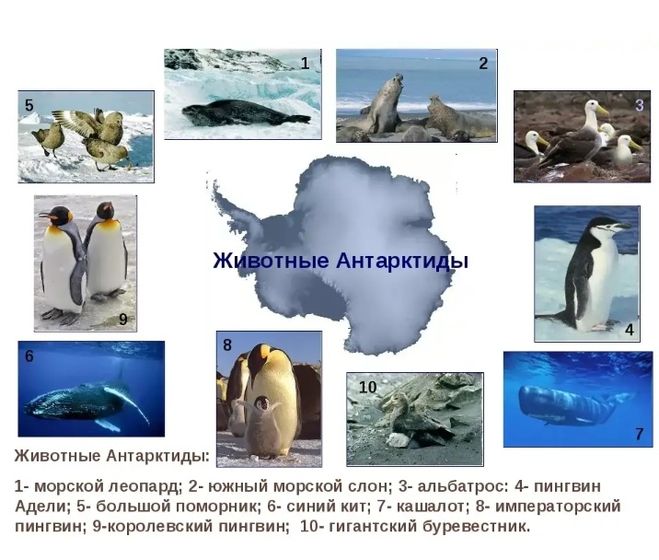 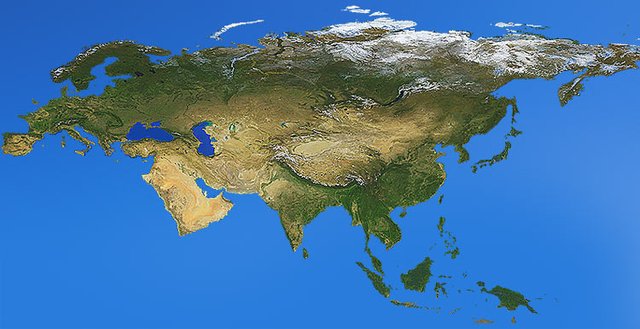 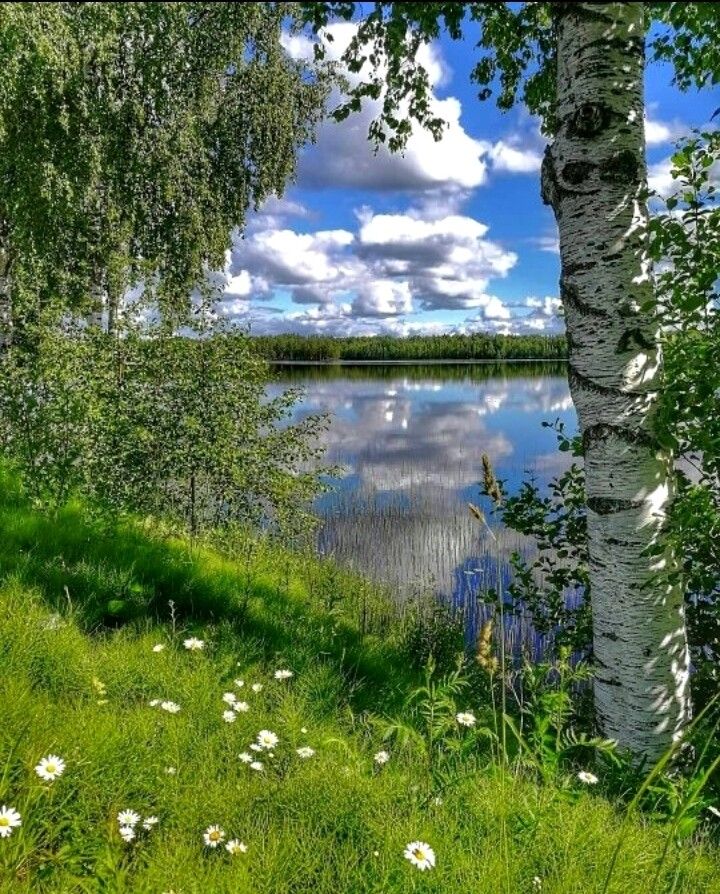